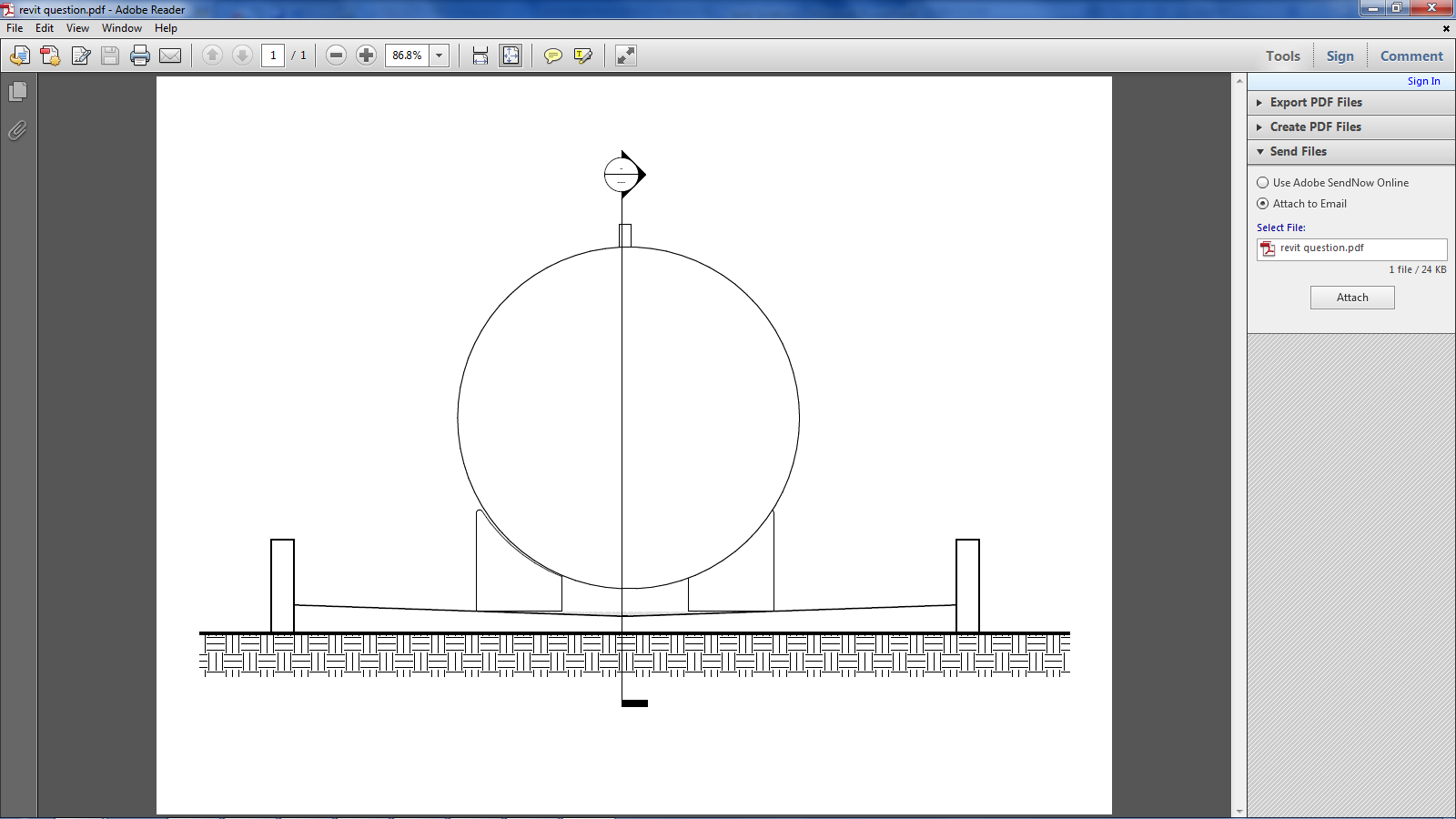 Show with no line or ‘joint here